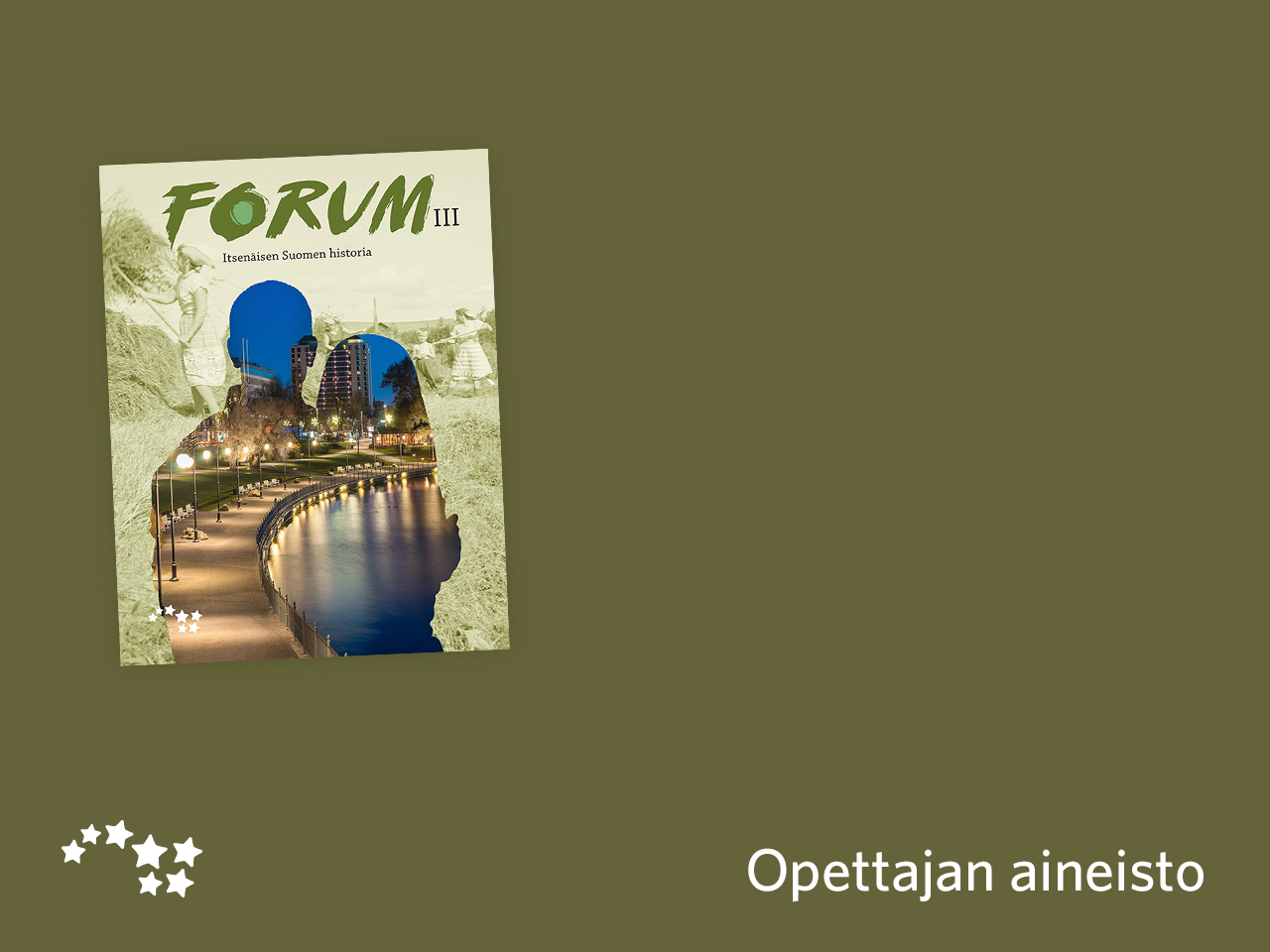 Luku 18

Neuvostoliiton varjosta Euroopan unioniin
Suomen ulkopolitiikan isot linjat 1917–1991
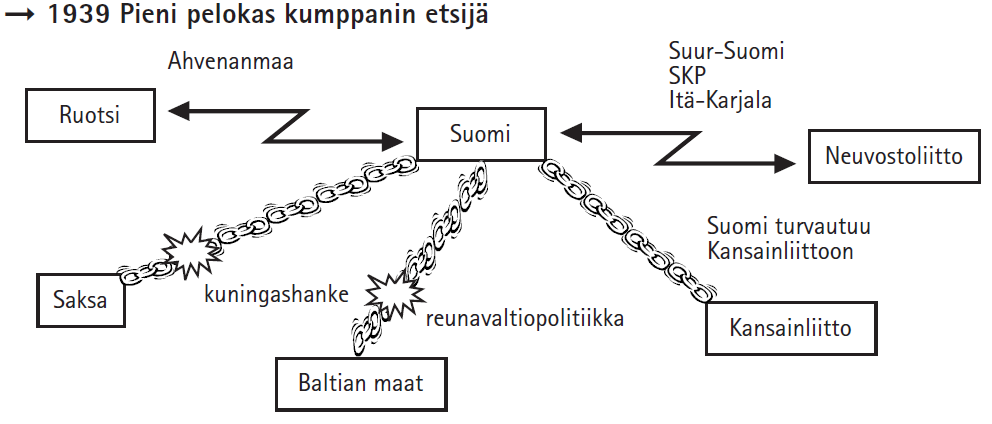 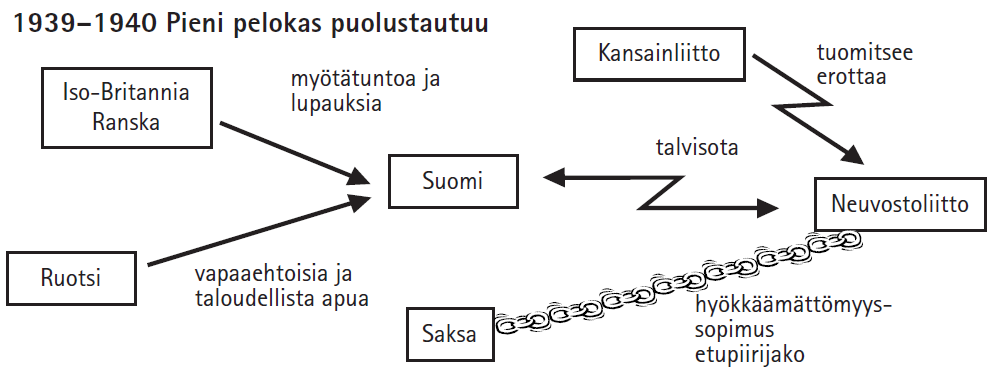 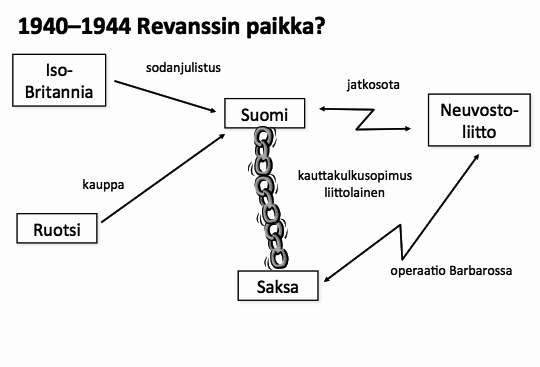 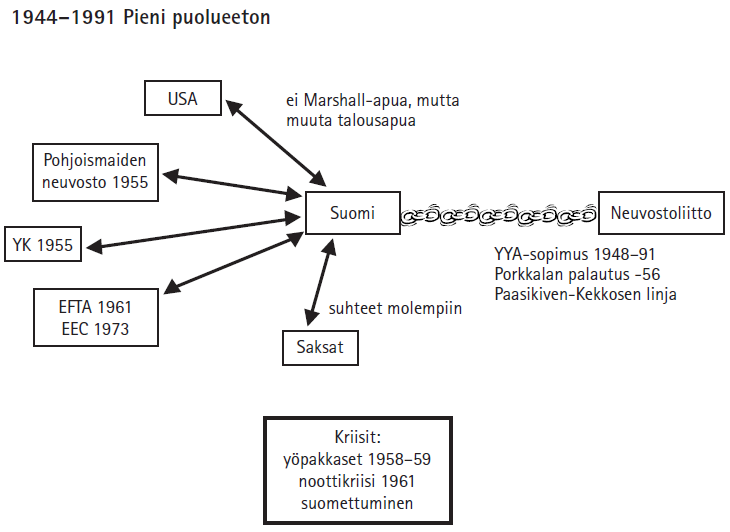